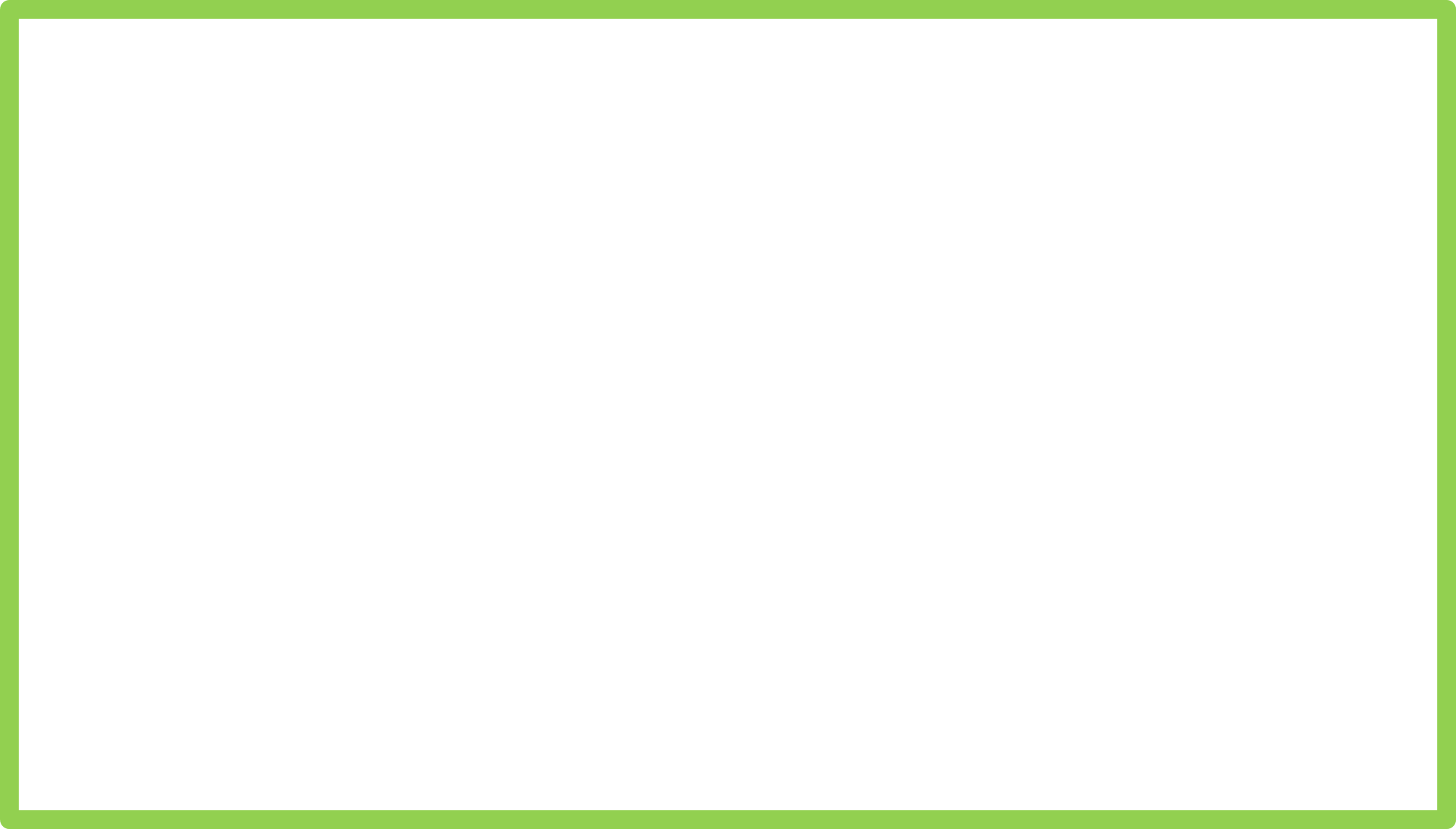 Welcome to my class
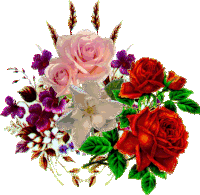 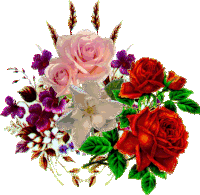 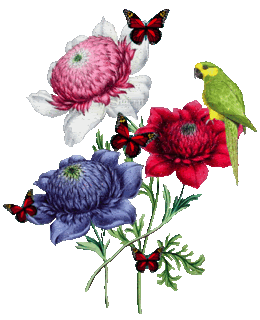 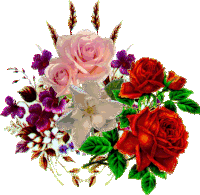 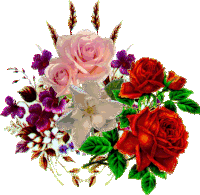 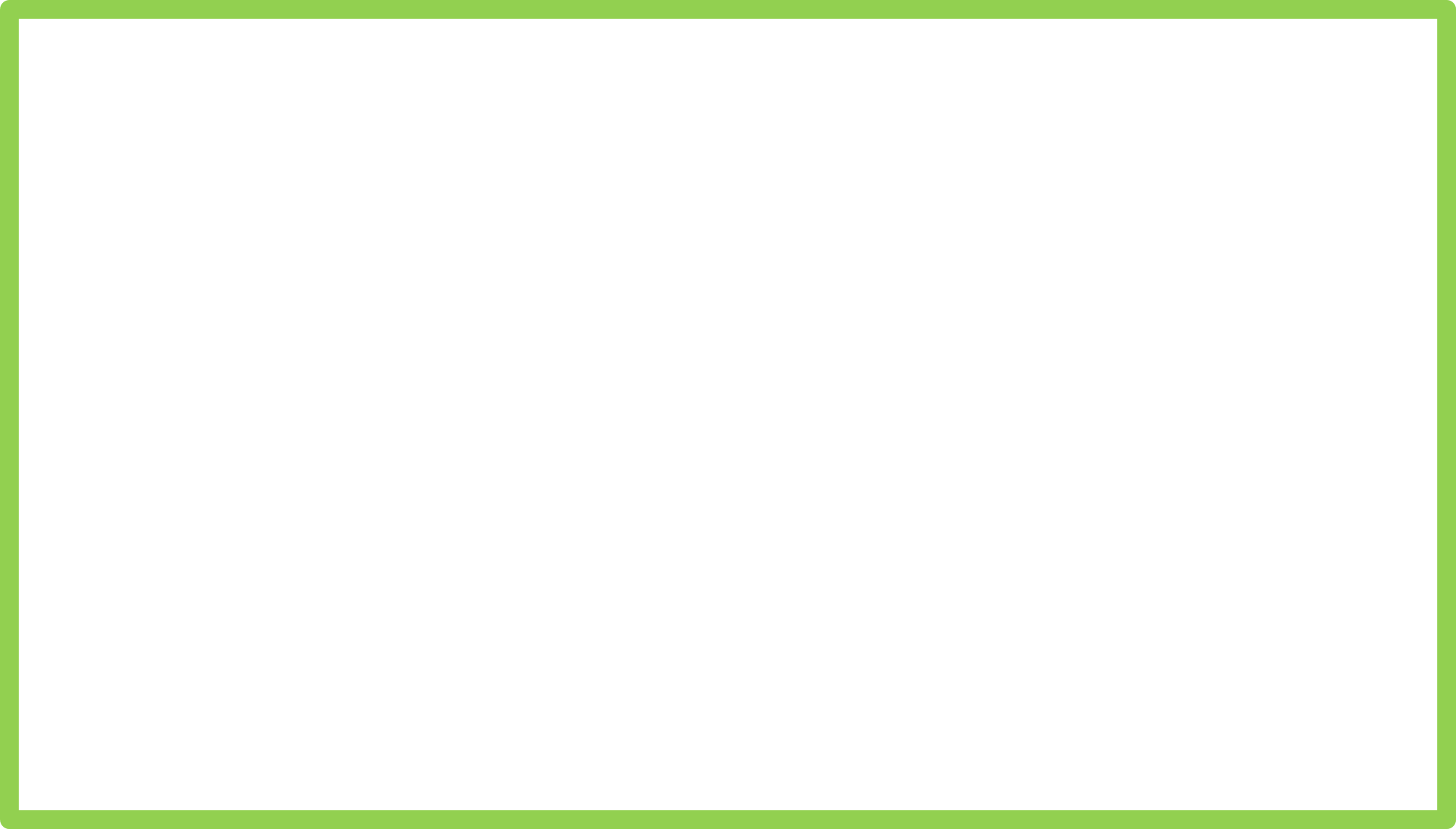 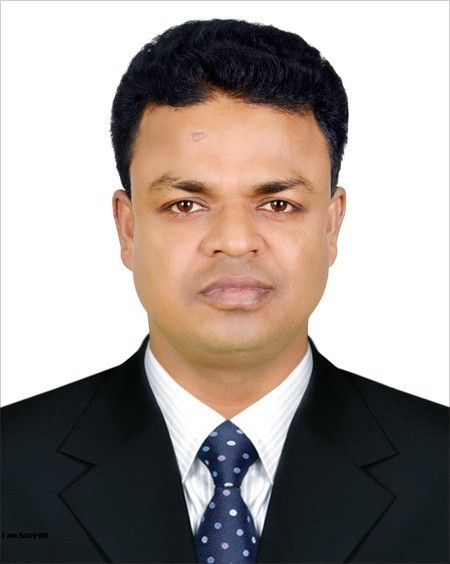 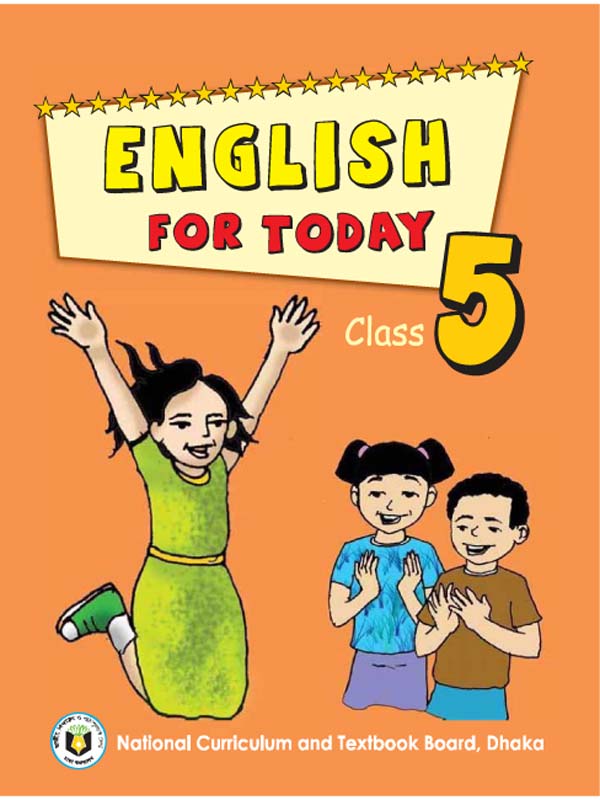 INTRODUCING
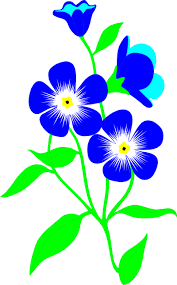 Md. Shakhawat Hossen
    Assistant Teacher  
Pakuria Government Primary School
Singra, Natore
E-mail: shakhawathossengps@gmail.com
Mobile: 01724025641
Class – Five
Subject: English For Today 
Heading of the lesson: Completing forms
Parts of speech
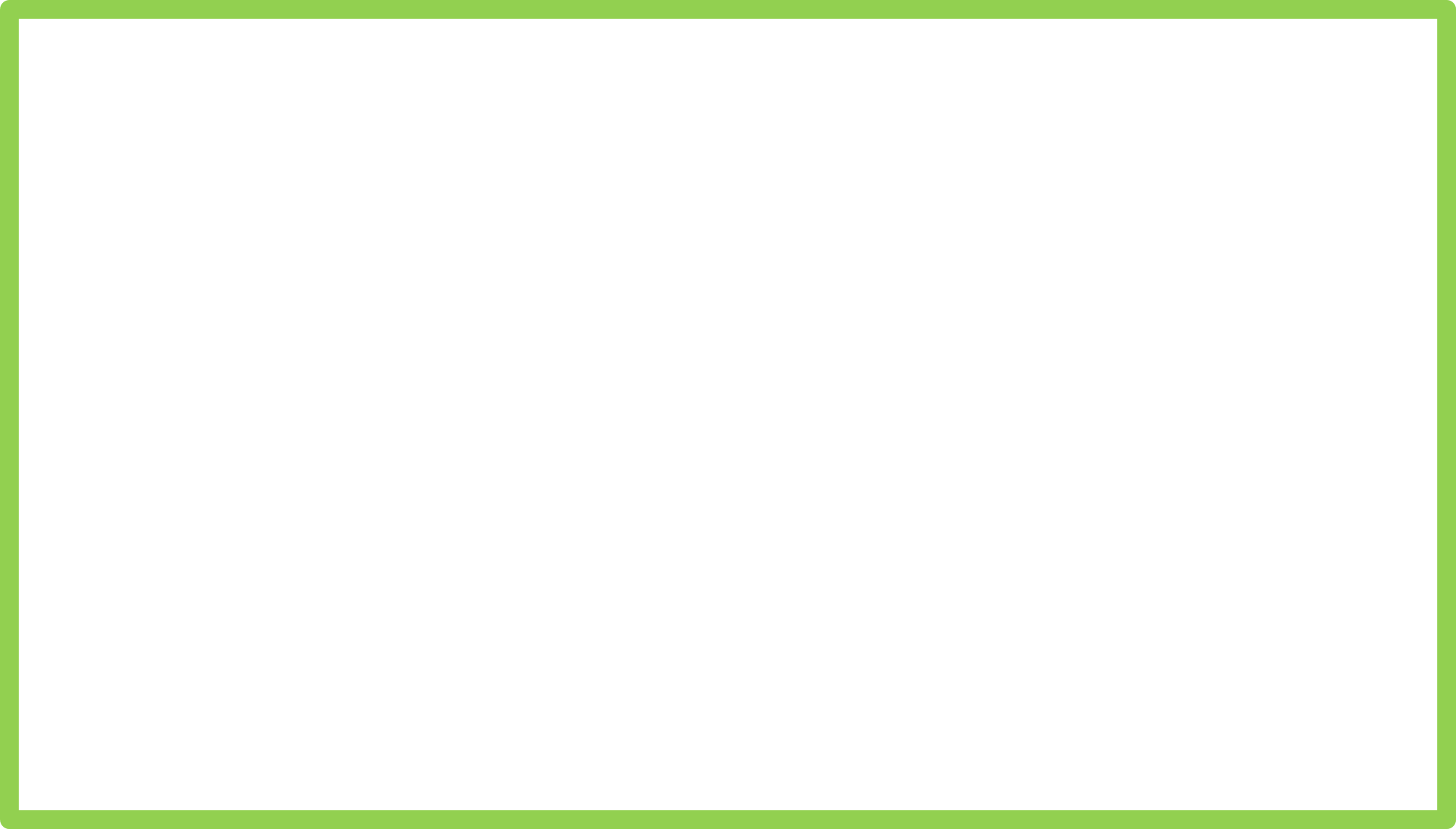 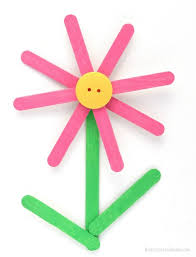 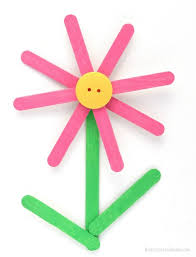 Learning Outcomes...
Students will be able to...
1.1.1 repeat after the teacher simple words and phrases with 
                          proper sounds and stress.
1.1.2 say simple words and phrases with proper sounds and stress.
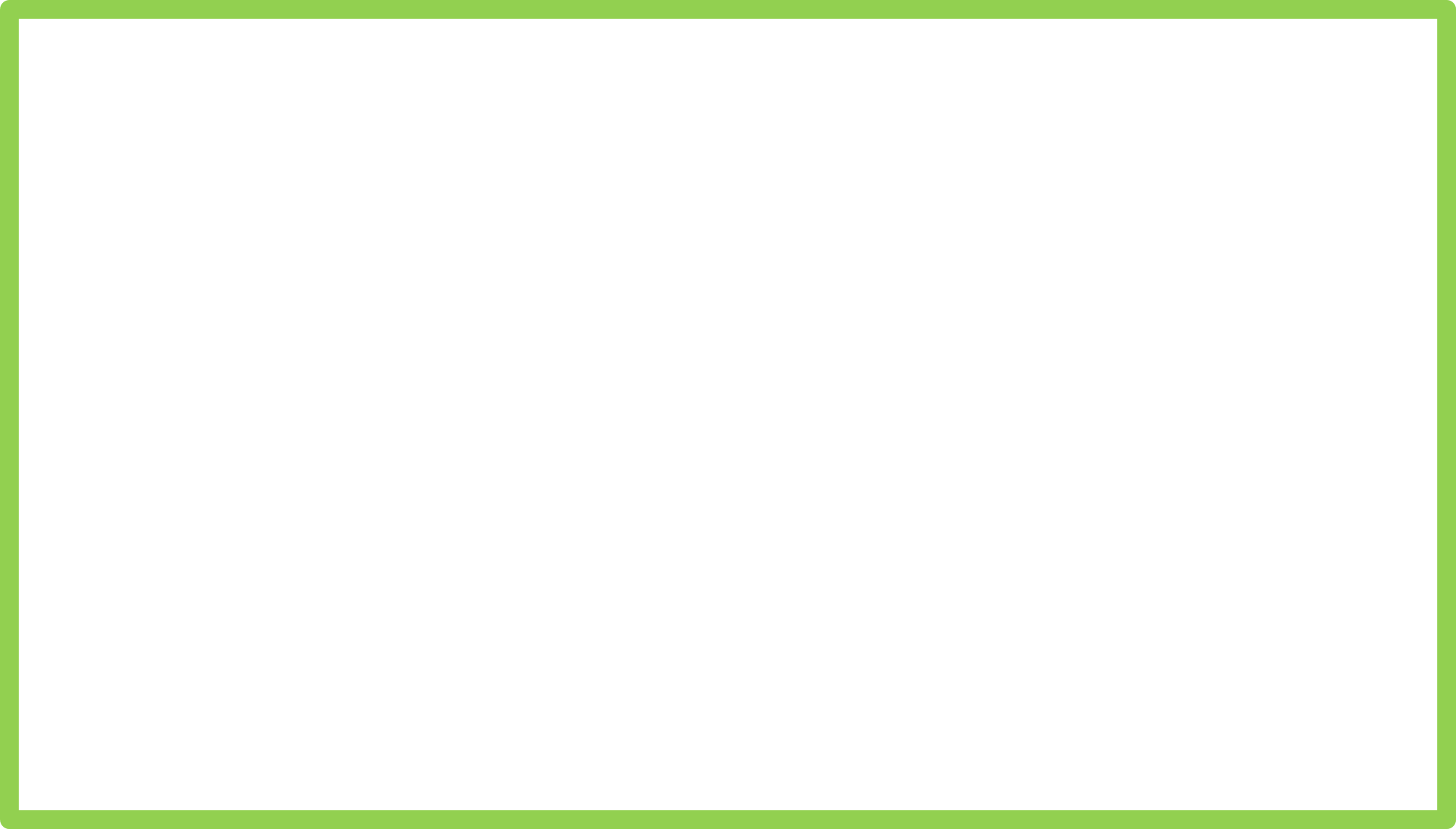 ByCycle
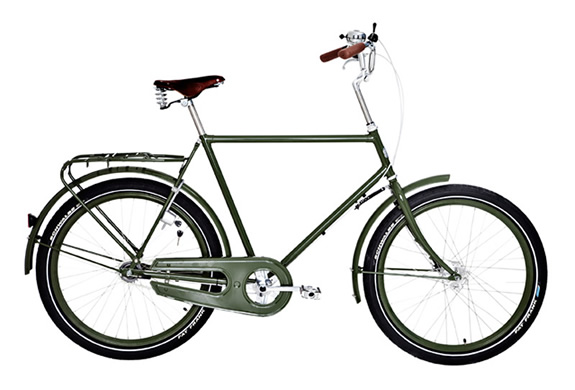 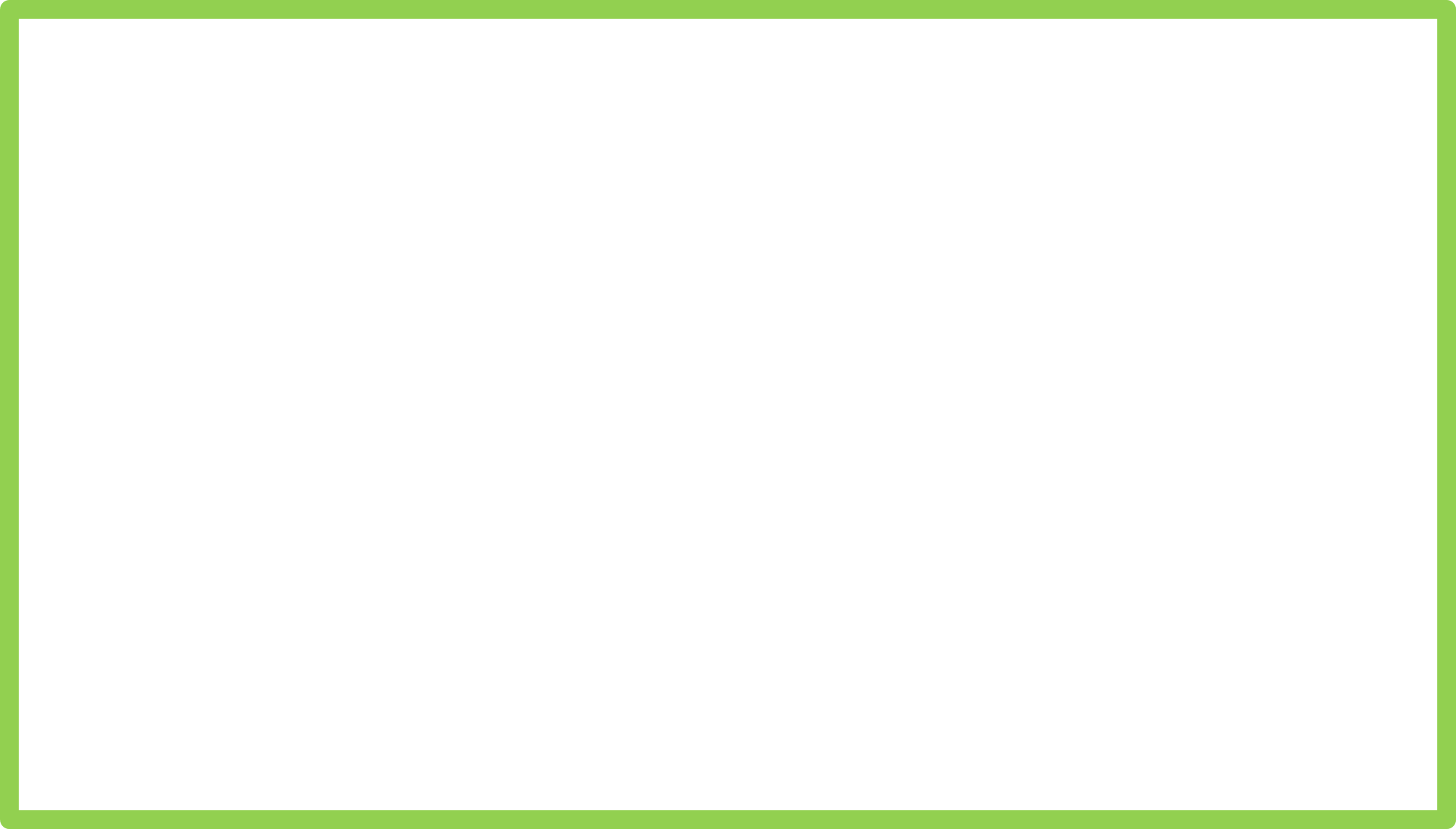 Topic
Parts of Speech
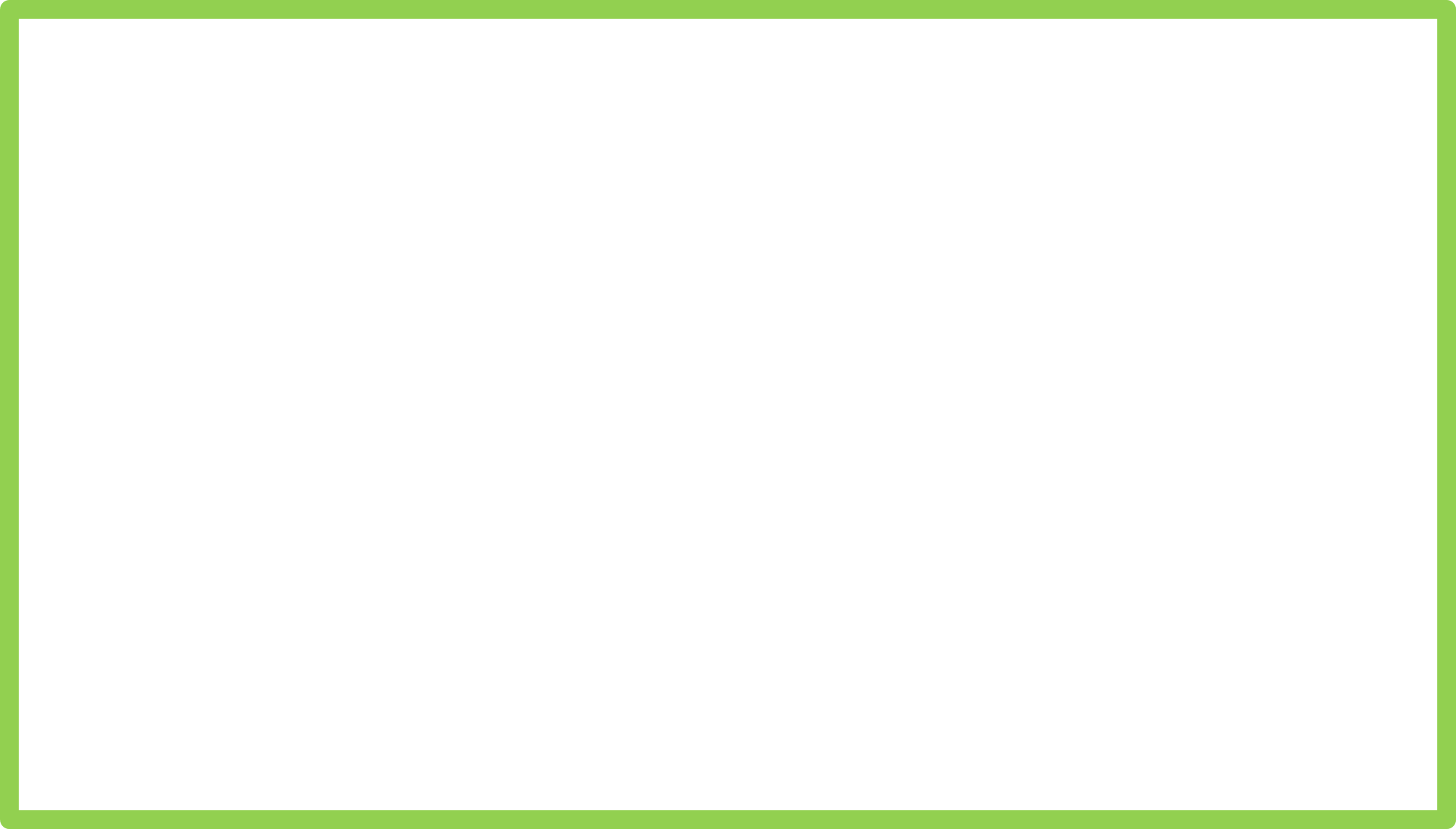 Dhaka University
The cow
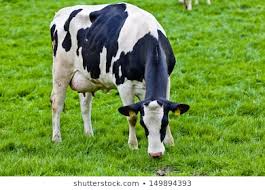 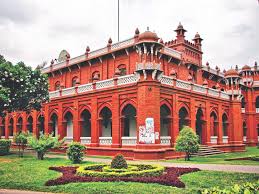 Noun
The cow is eating grass.
Dhaka University, Bangladesh  i
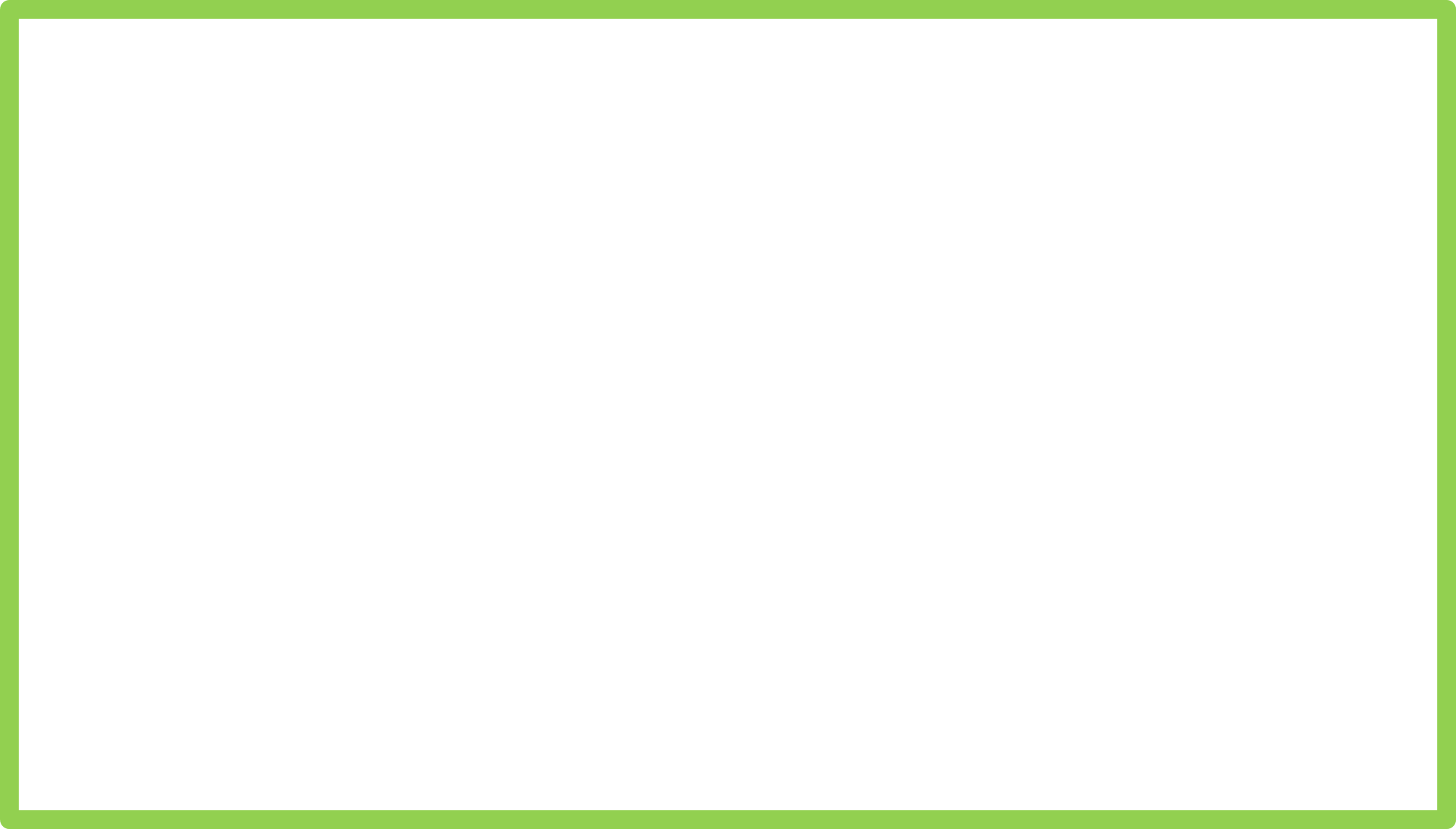 The Prime Minister Sheikh Hasina is welcoming.
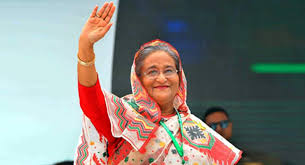 Pronoun
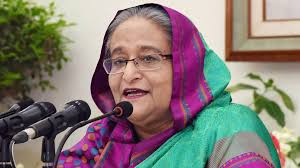 She is delivering speech.
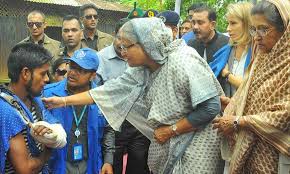 She is comforting a Cyclon victim.
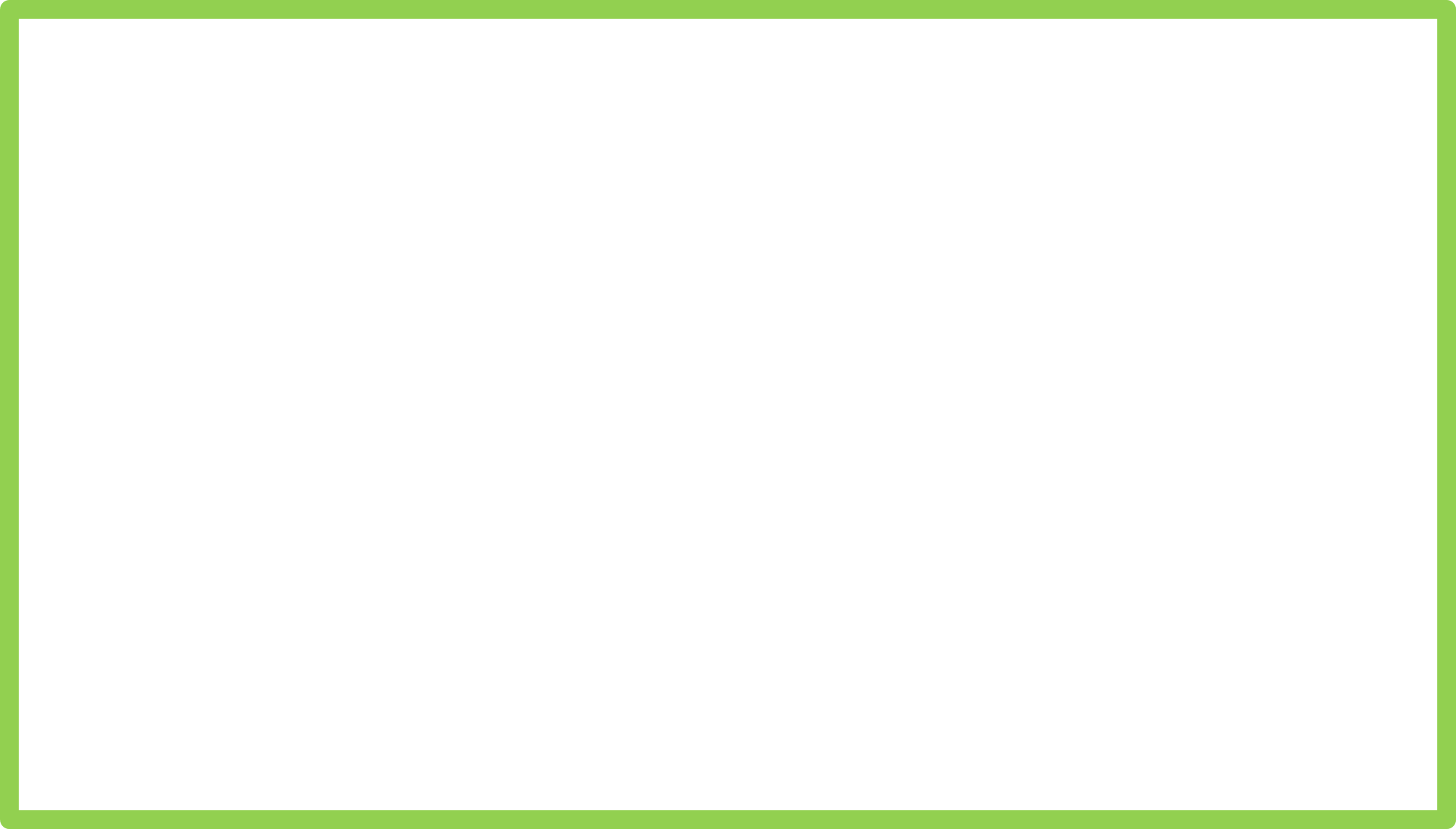 Drawing
Playing
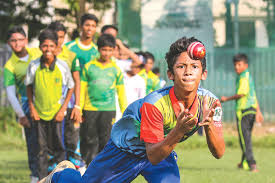 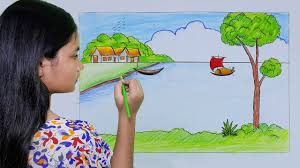 Verb
The boys are playing cricket.
The girl is drawing picture.
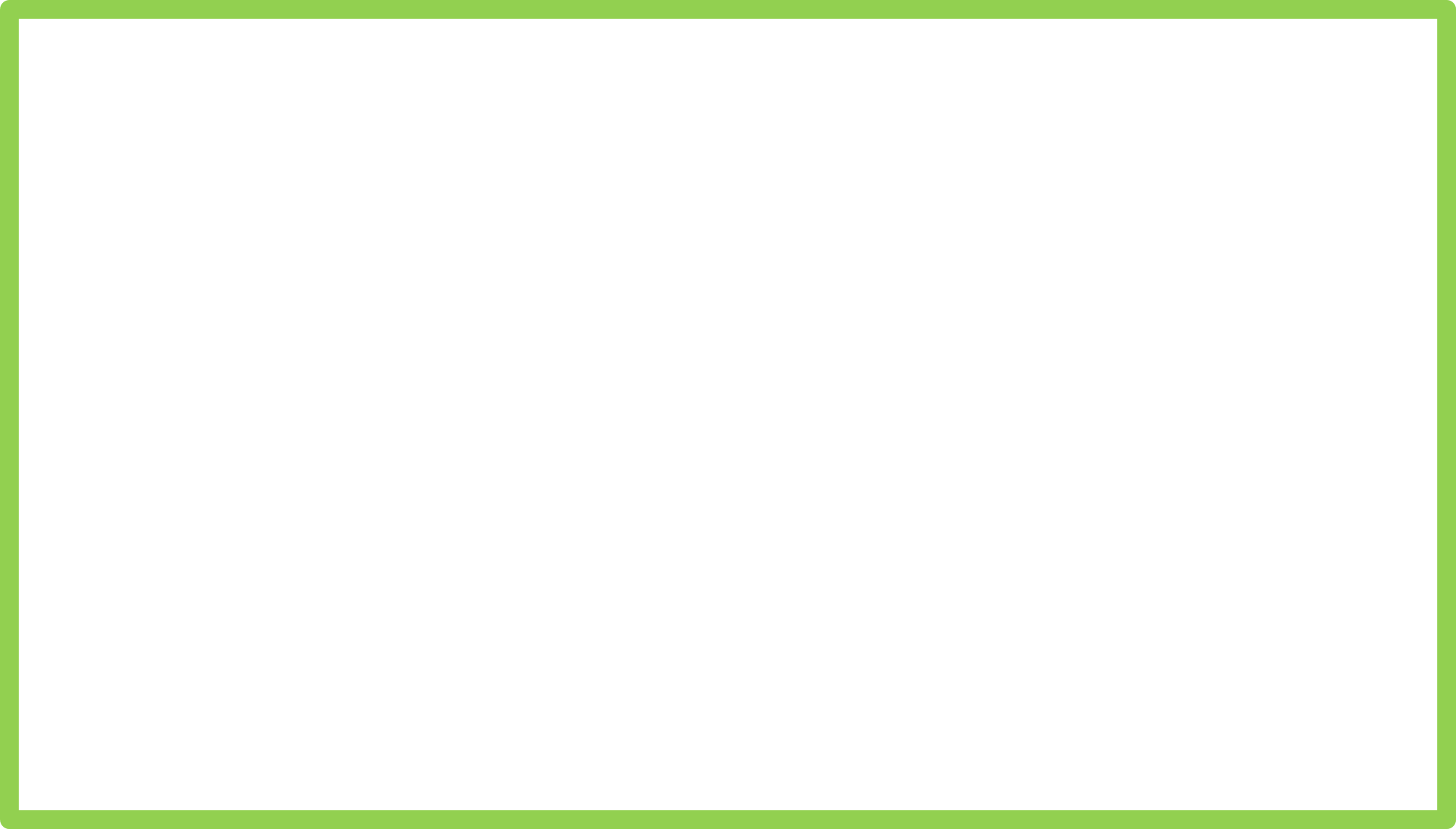 Tortoise
Horse
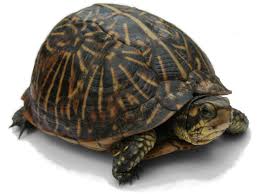 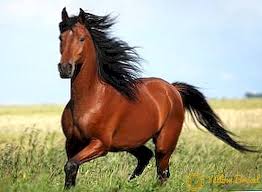 Adverb
The horse can run fast.
The tortoise walks slowly.
Parts of Speech
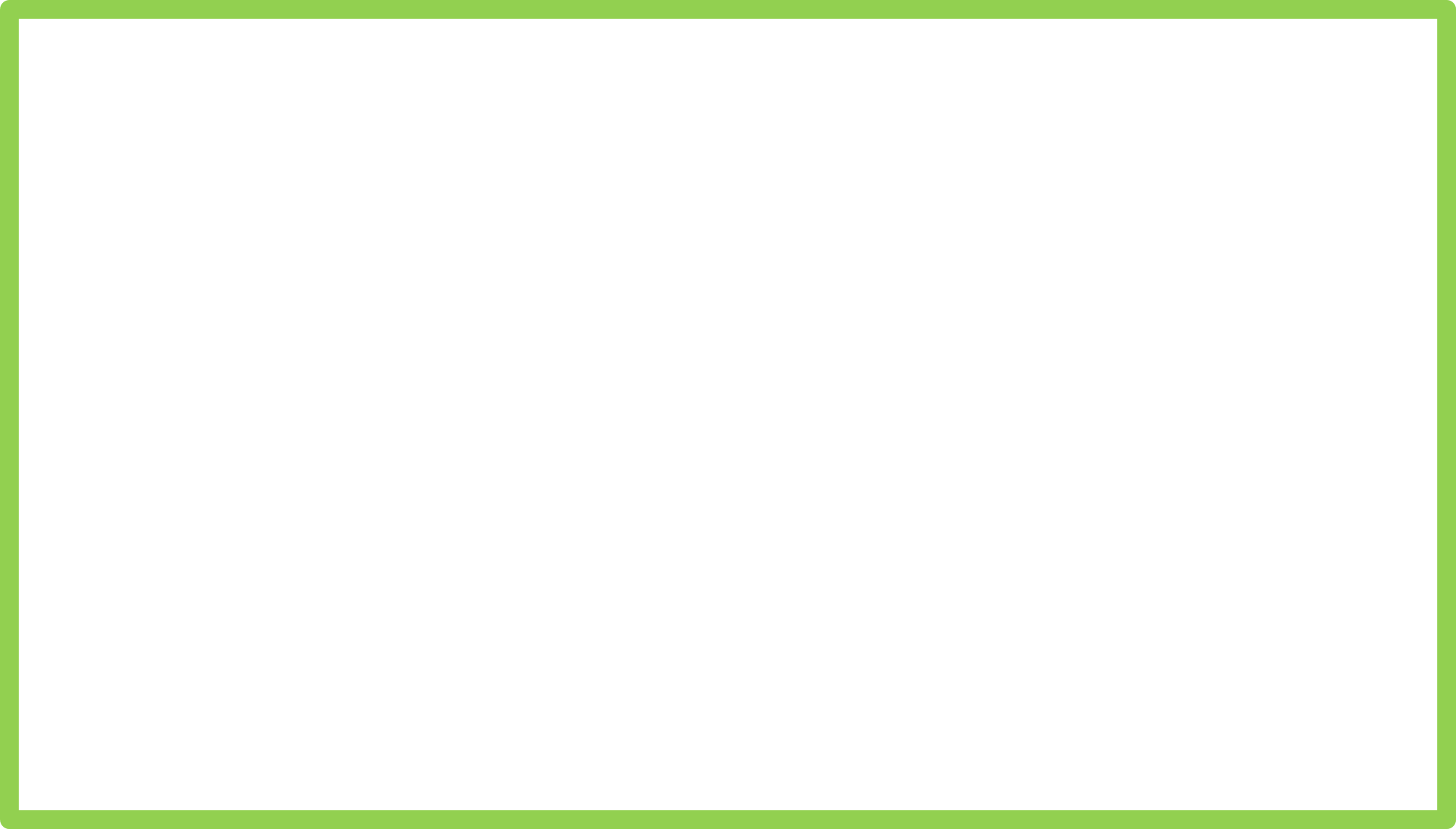 Noun
Pro
noun
Adjective
Verb
Ad
verb
Preposition
Conjunction
Inter
jection
Dhaka University

/
The Cow
She 
/
 He
Green

/

Two
Eating
/ 
Drawing
On
/
Under
And
Alas
/
Hurrah
Fast
/ 
Slow
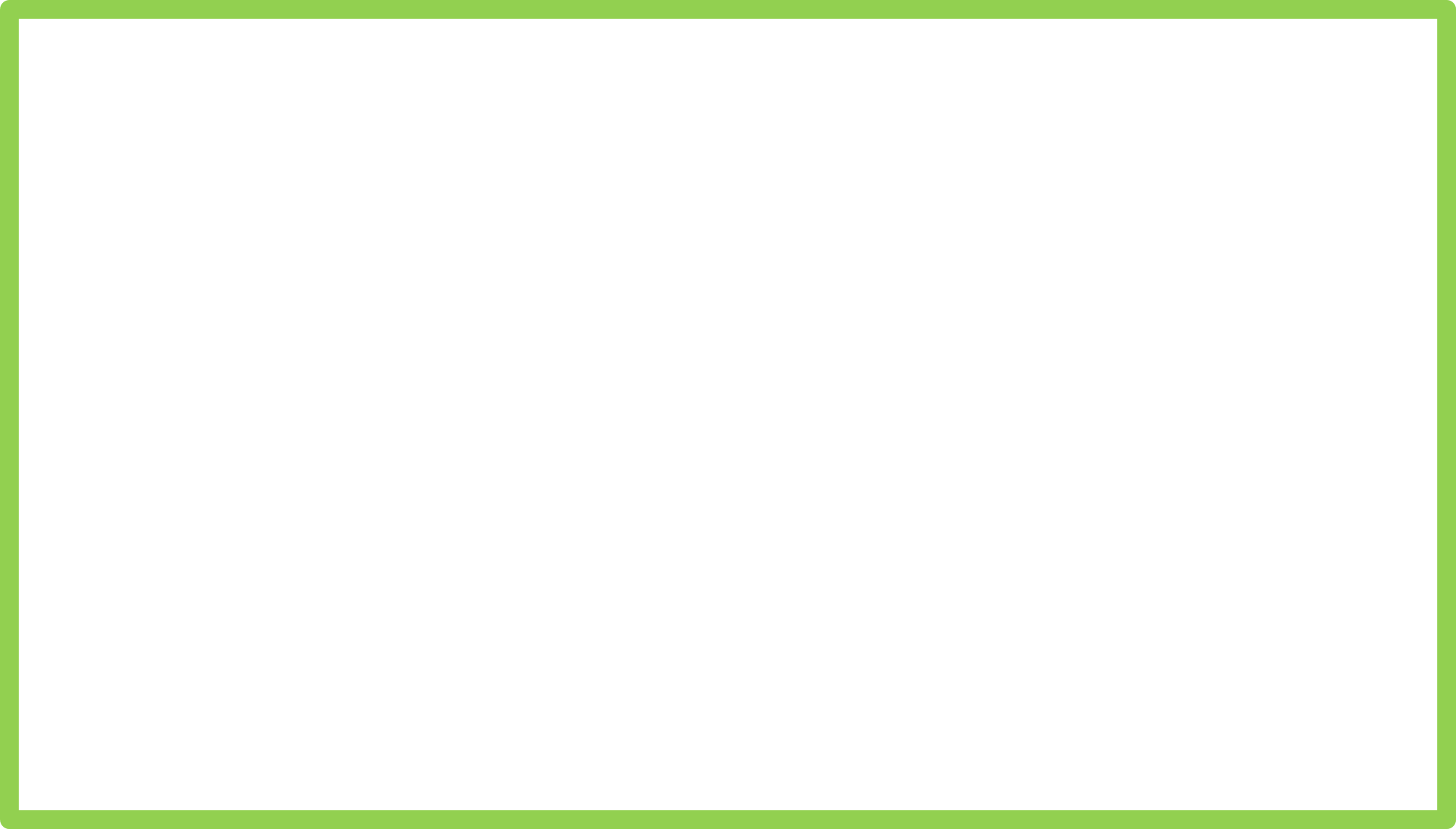 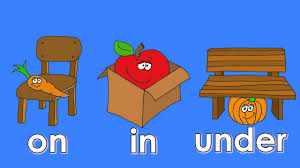 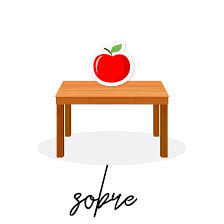 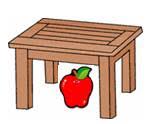 On
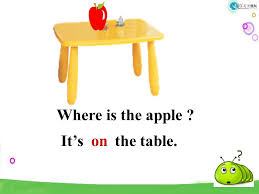 Preposition
Under
An apple is on the table.
An apple is  under  a table.
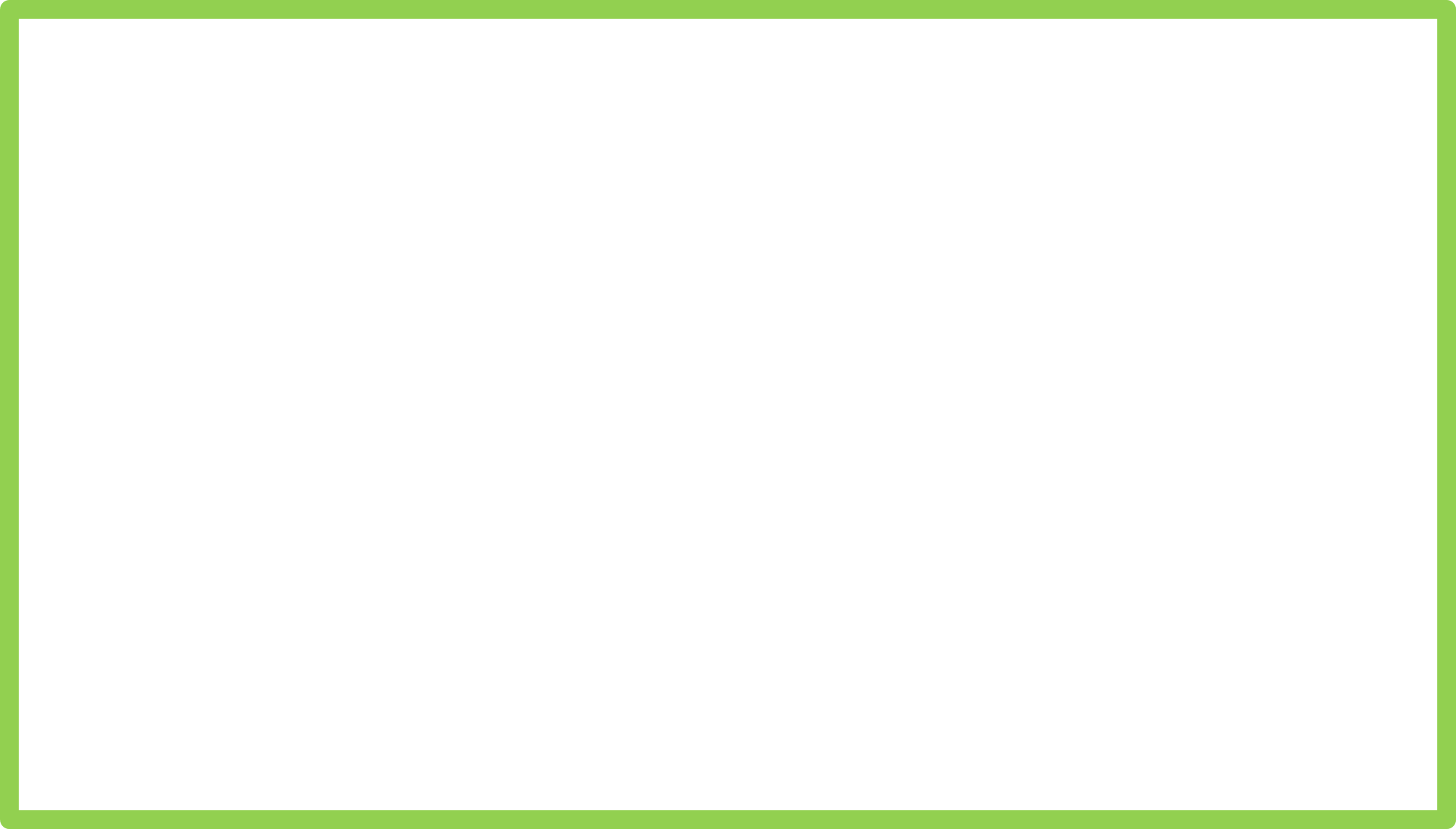 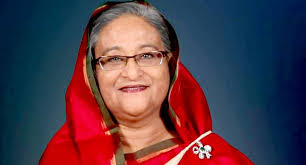 The Prime Minister Sheikh   Hasina is a daughter of Bangobandhu Sheikh Muzibur Rahman.
Conjunction
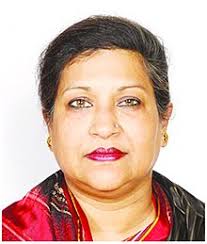 Sheikh Rehana is a daughter of Bangobandhu Sheikh Muzibur Rahman.
The Prime Minister Sheikh Hasina and Sheikh Rehana are  daughters of Bangobandhu Sheikh Muzibur Rahman.
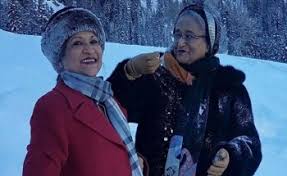 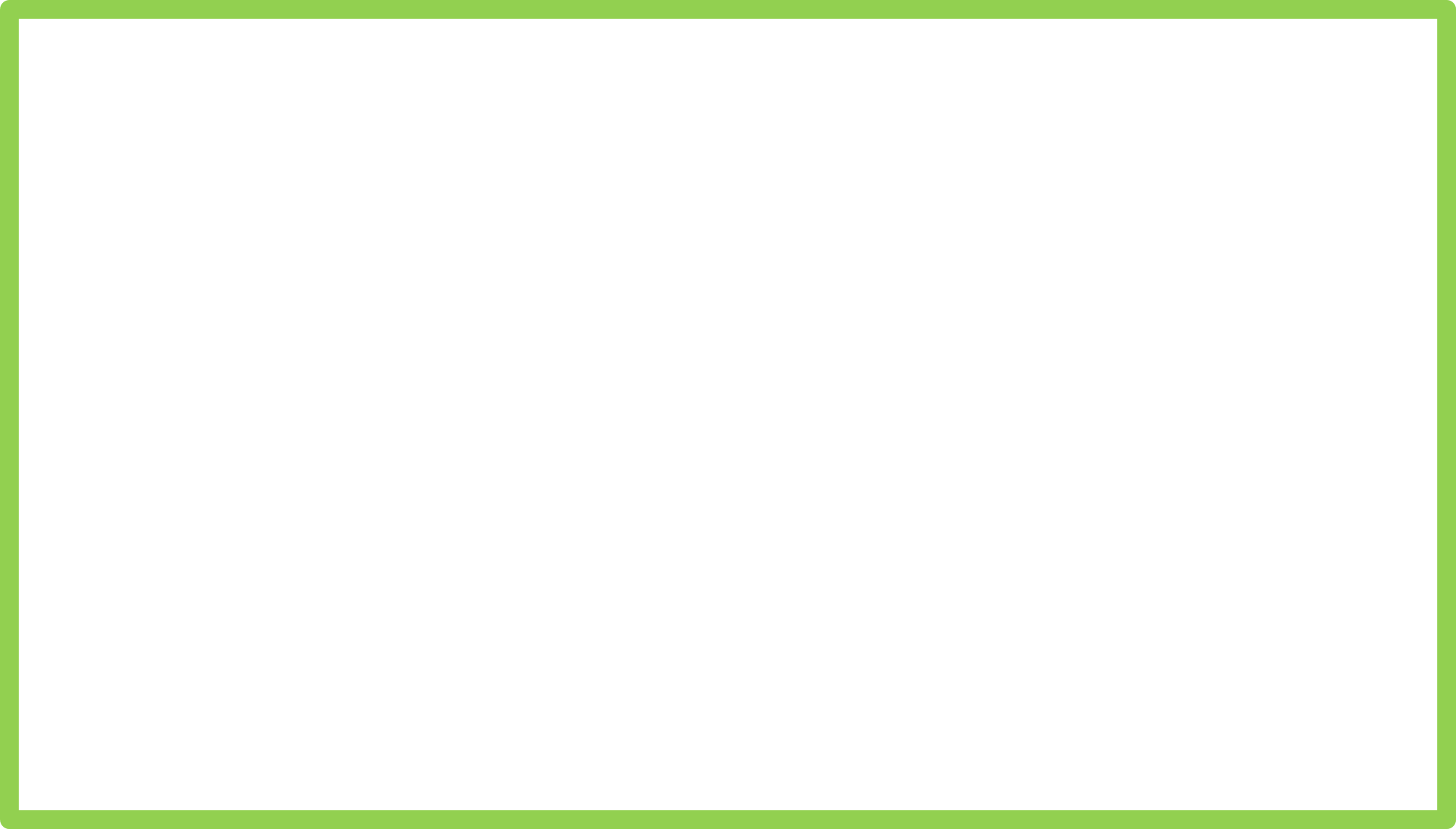 Hurrah !
Alas !
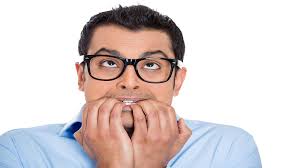 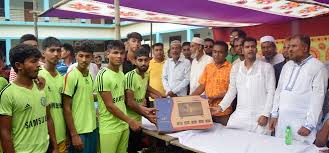 Interjection
Alas! What will I do now?
Hurrah! We have won the game.
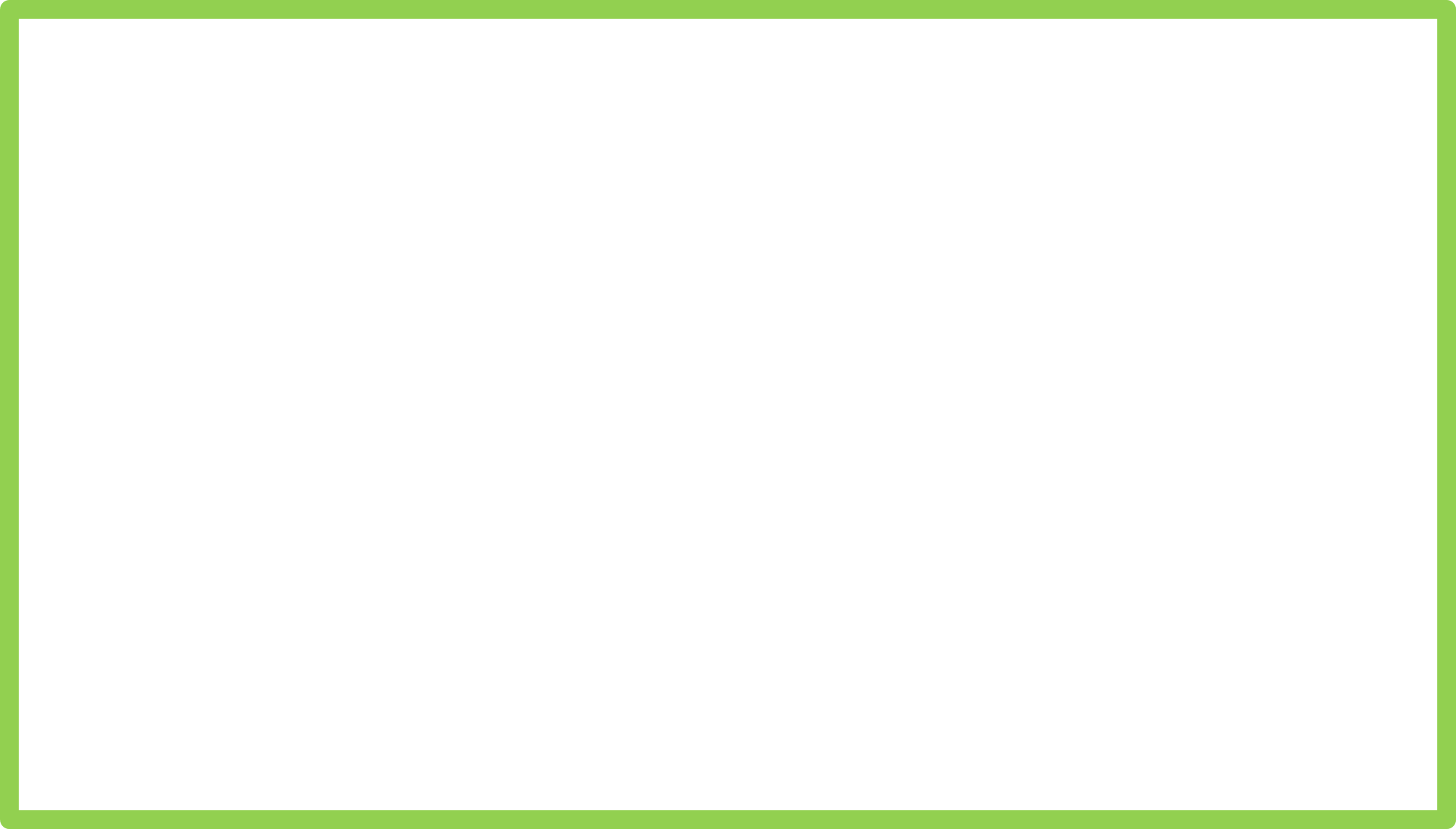 Open your book at the page no - 86
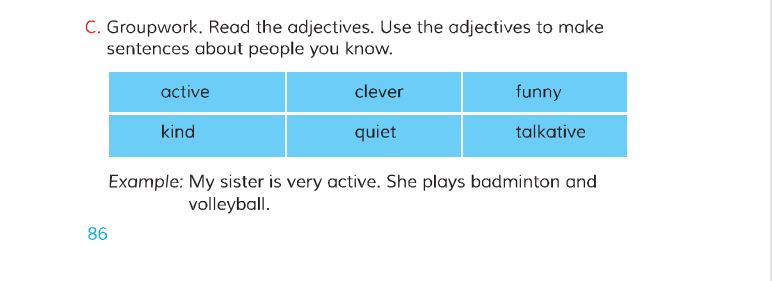 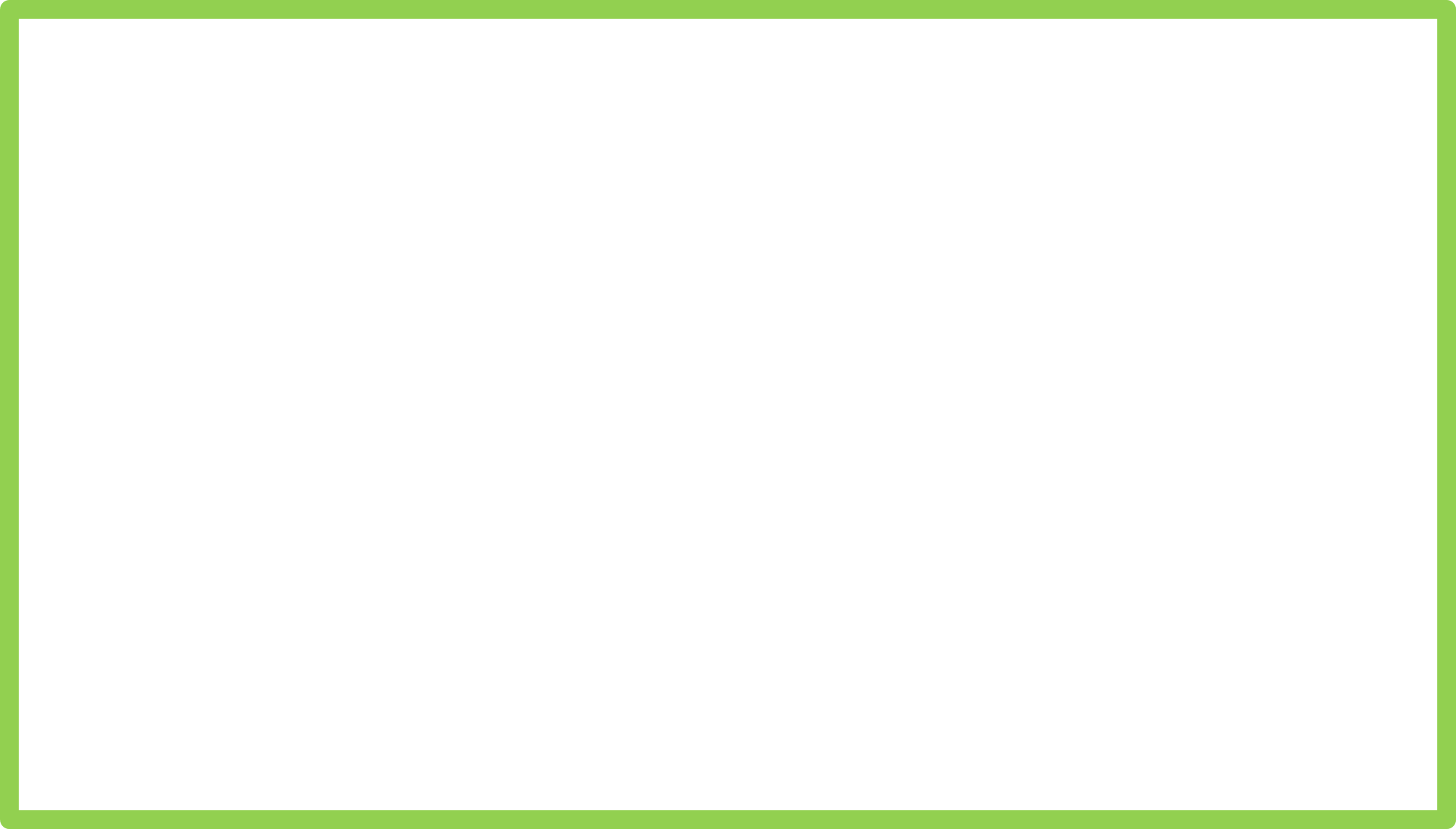 Group 
Work
Write two examples of  verb.
2.    Write two examples of  adjective.
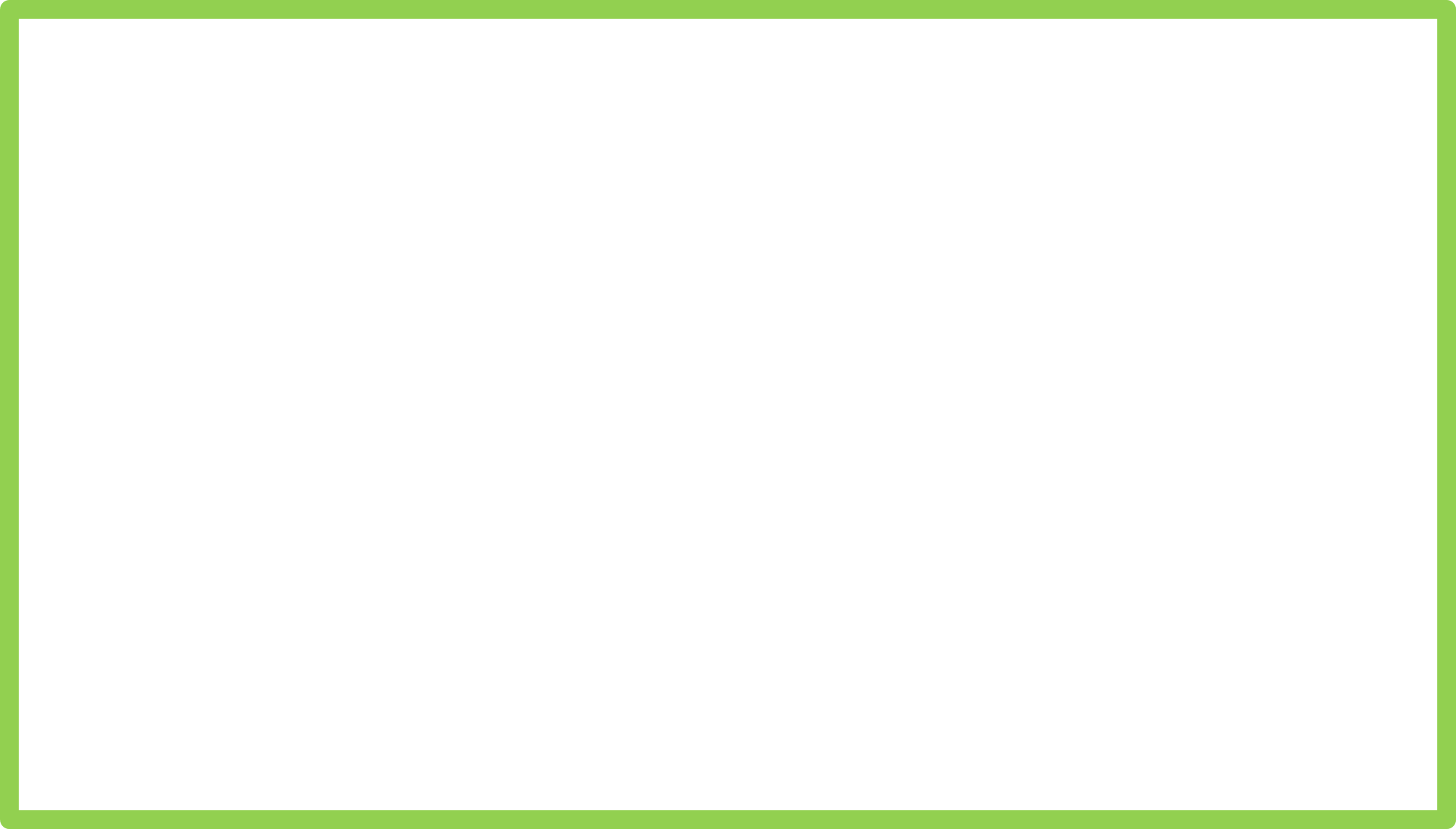 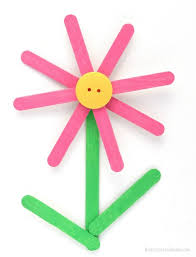 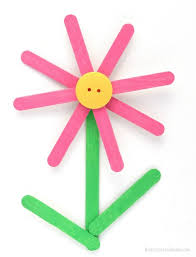 Evaluation:
1. How many kinds of ‘Parts of Speech’?
2. Tell one examples of conjunction.
3. Tell one examples of adjective.
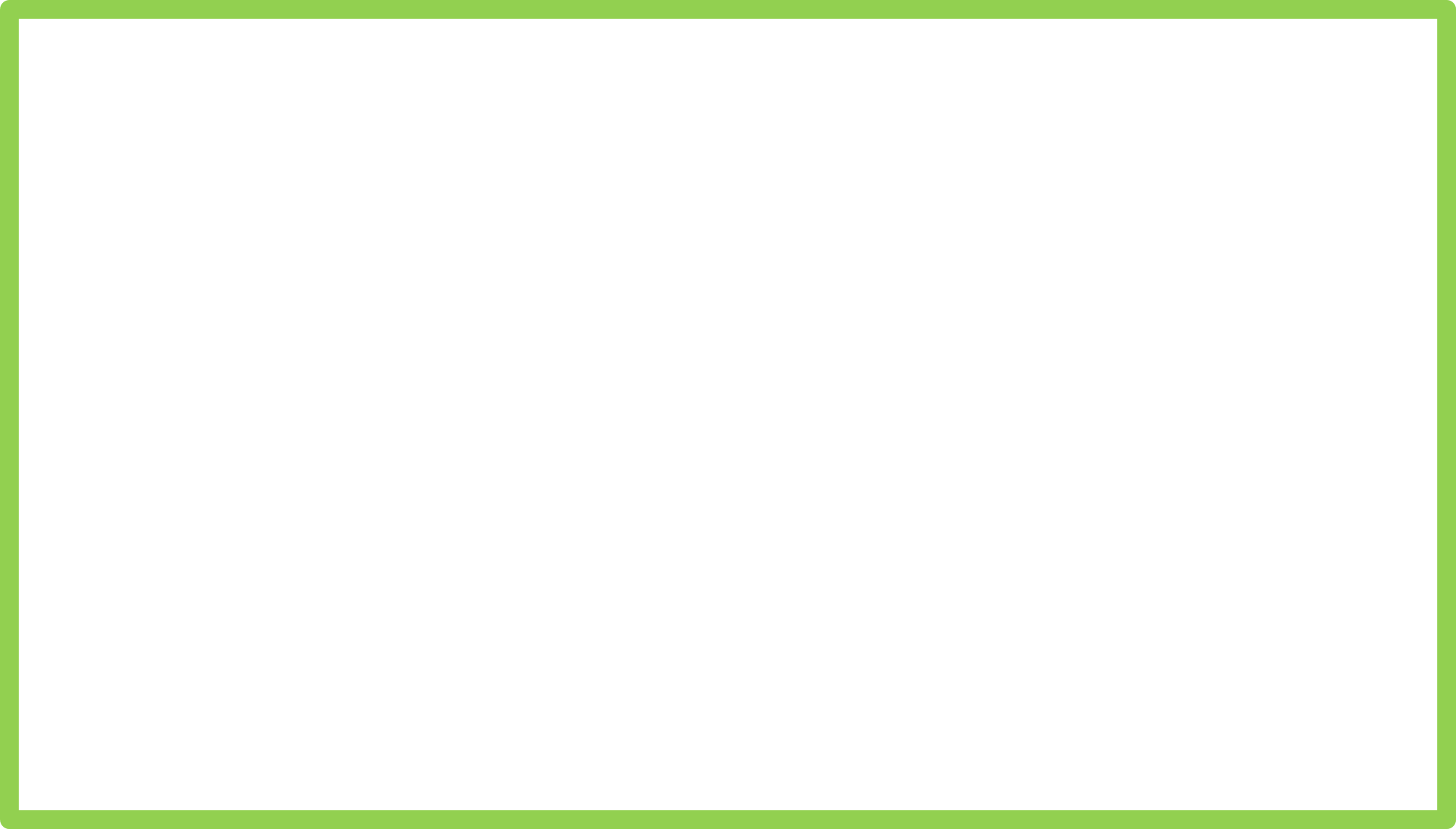 Home work
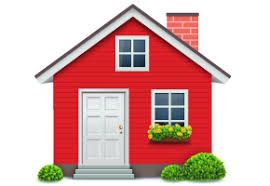 1. Write one sentence with each    kind of Parts of Speech.
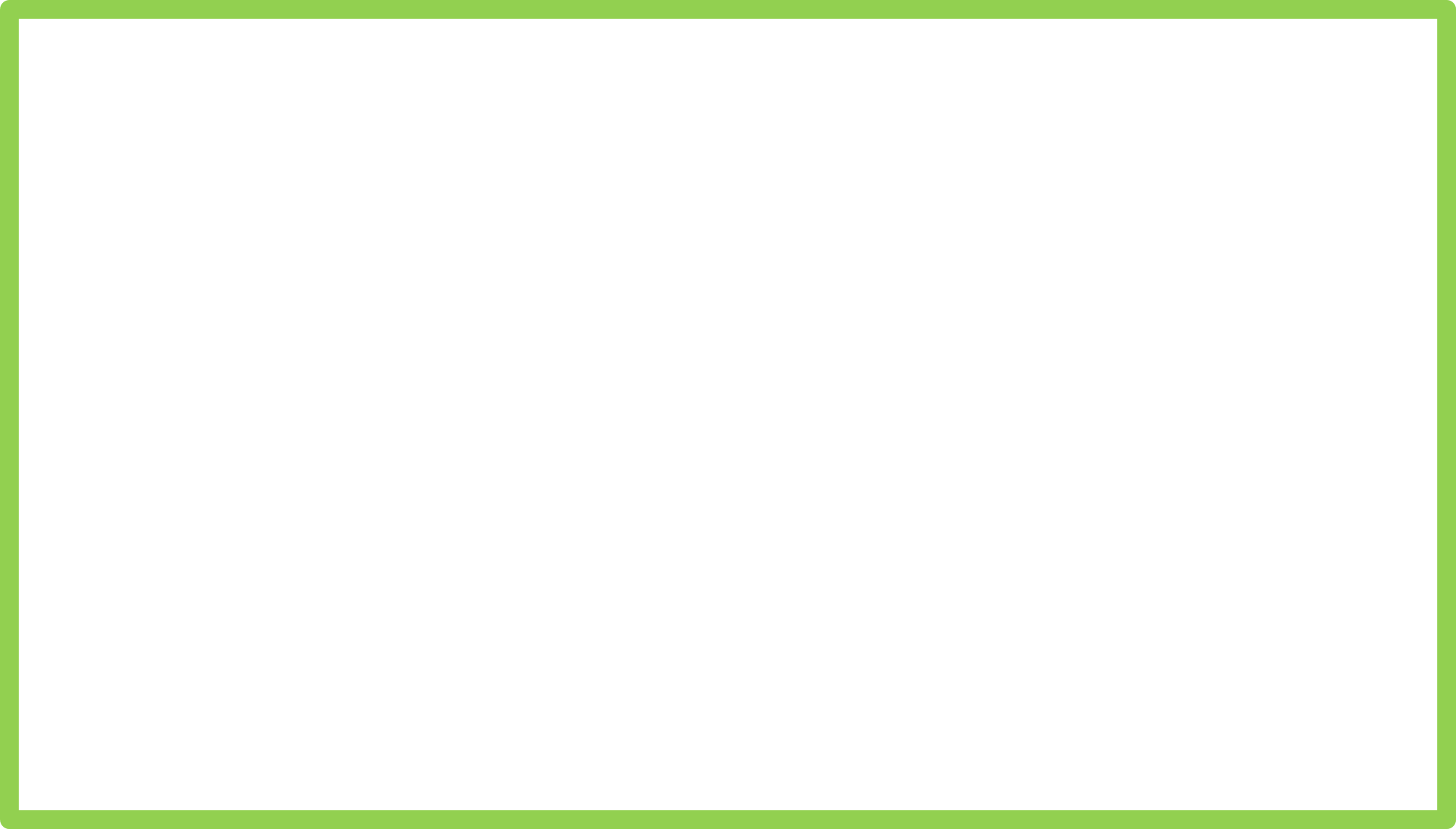 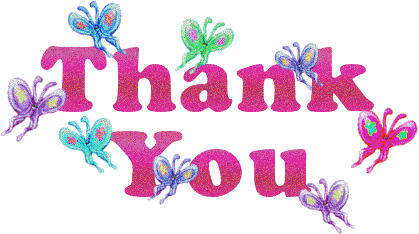